Photon bemalines
F. Villa

On behalf of EuPRAXIA@SPARC_LAB team
Contributions from
Marco Angelucci
Zeinab Ebrahimpour (FERMI)
Federico Galdenzi (Tor Vergata)
Andrea Liedl 
Emiliano Principi (FERMI)
Fabio Villa
General remarks
Big impulse to keep the beamlines as compact as possible while fulfilling all the requests from user group
Conventional solutions are preferred (if ready) for most of the elements for beamline reliability
TRL of every device is shown in this presentation
Status of TDR readiness is highlight for every device/measurement type
Beamline priorities
We defined a Relevance for the TDR and a technical Complexity to be realized to give each section a Priority
Beamline layout
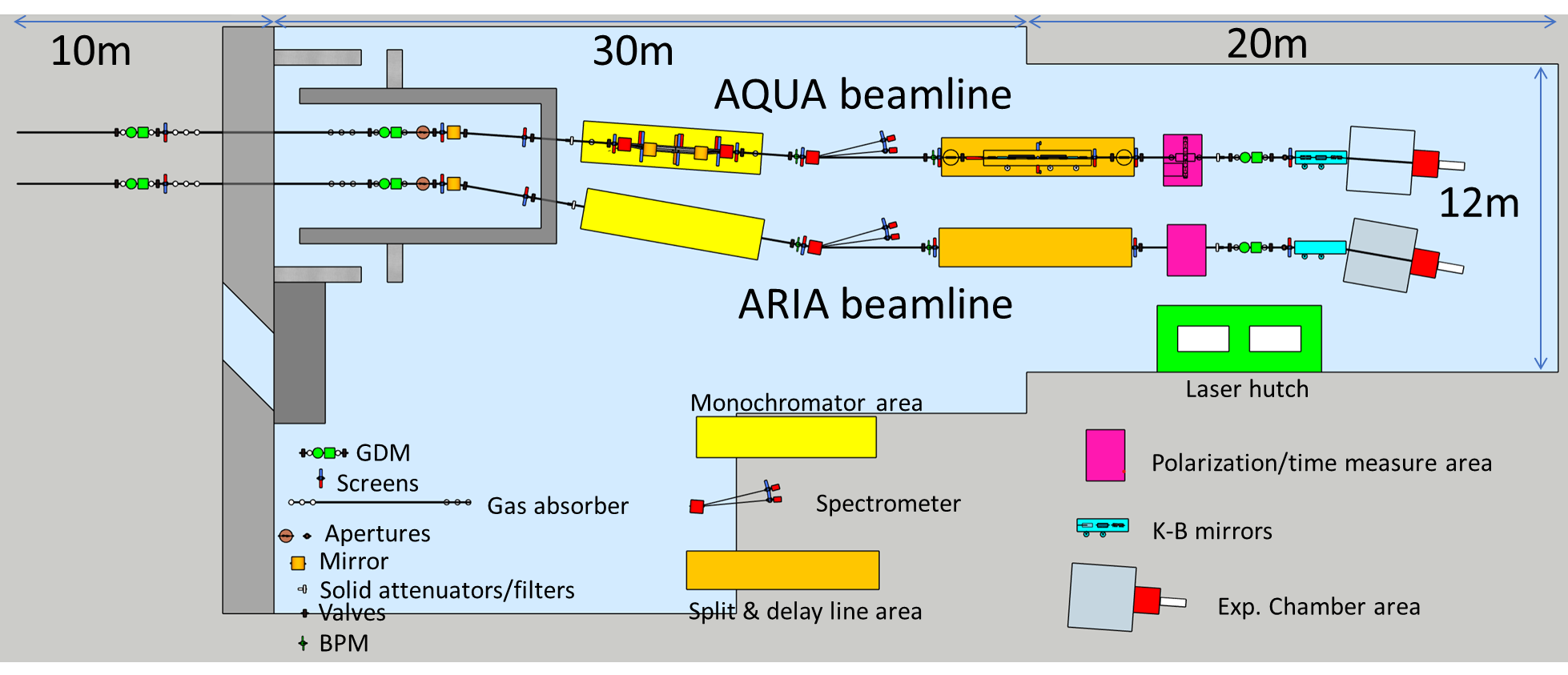 We updated the layout after discussions with safety group and Fermi scientists
Drawn a first sketch of the safety hutch for gas bremsstrahlung radiation, validation is ongoing
AQUA Beamline layout
17m
Undulators’ end
screens
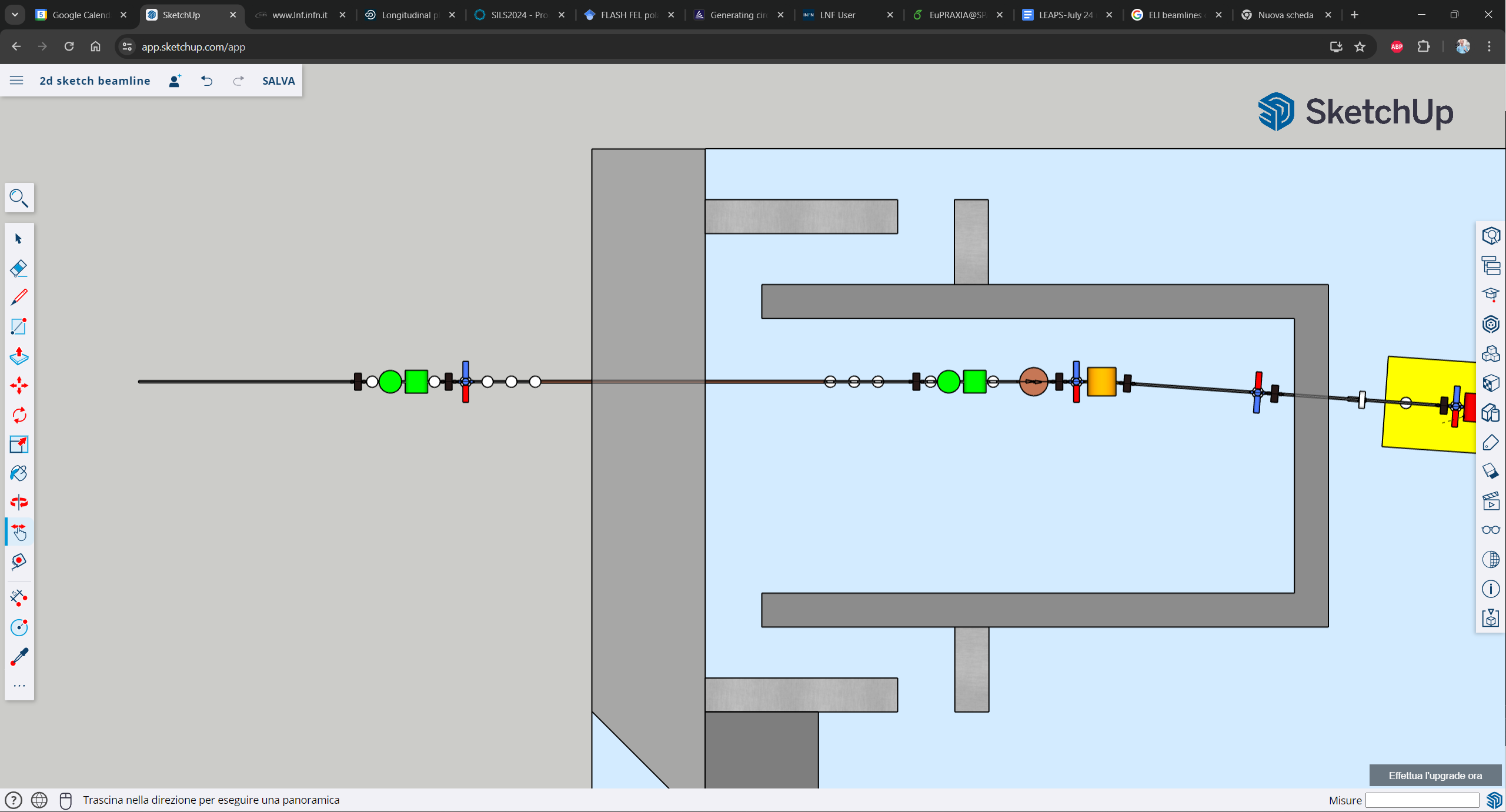 valves
BDA
pumps
Filter wheels
Gas attenuator in between the main shielding wall to save space
Added an additional GMD before for attenuation feedback 
Check of the first part of the beamline for interference with other part of the machine have to be done
GMD
Gas attenuator
GMD
Mirror
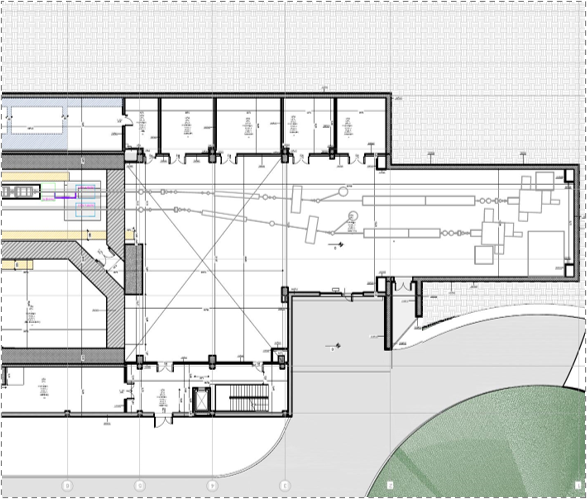 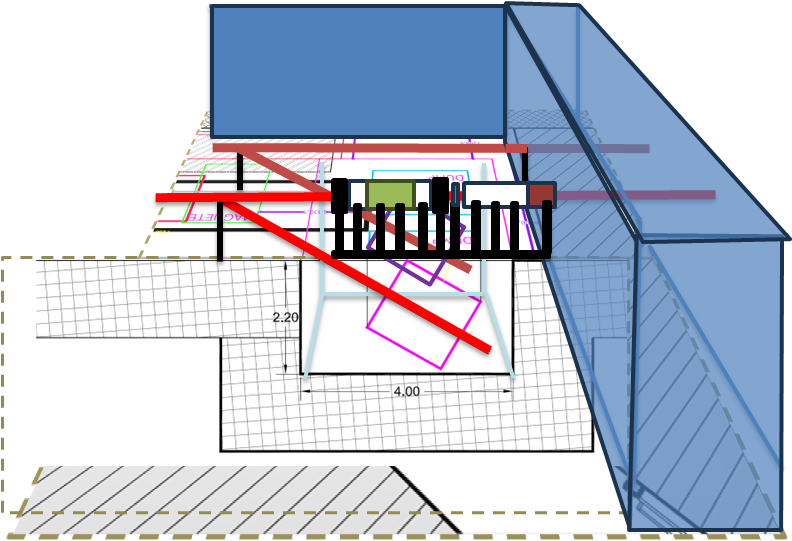 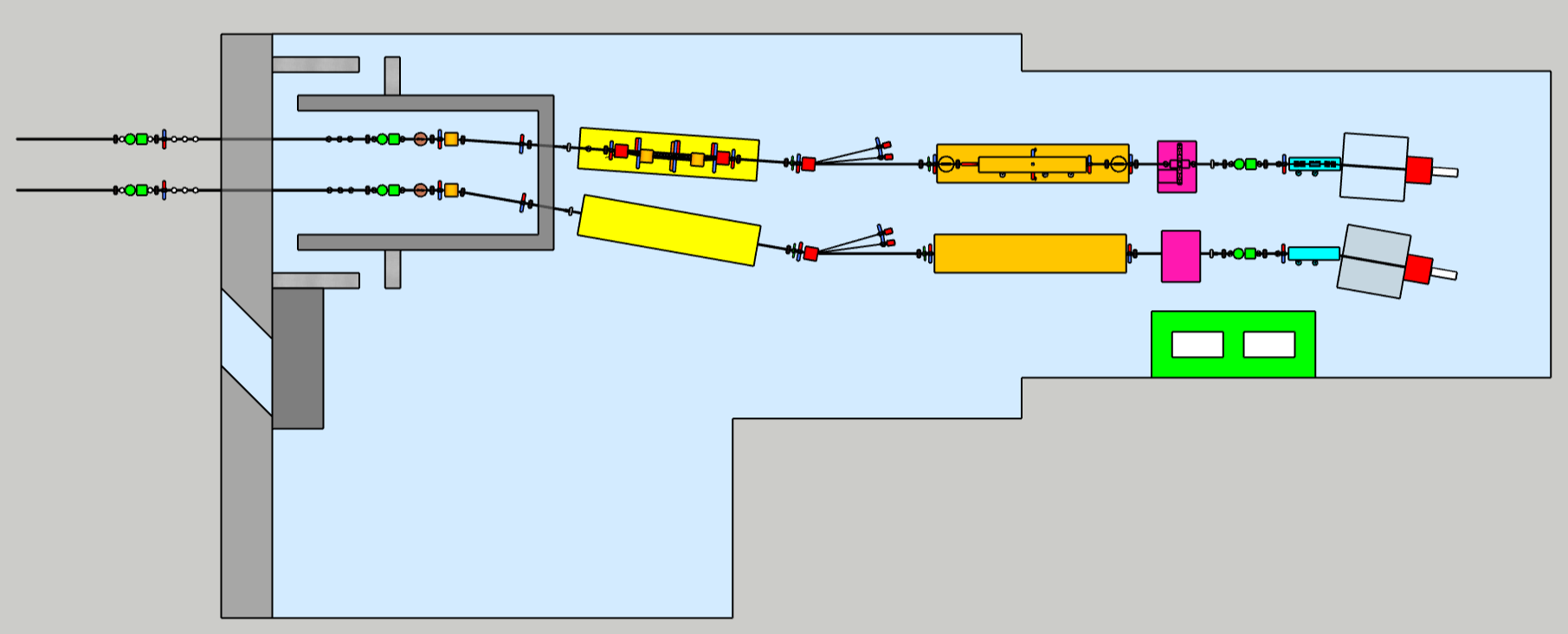 AQUA Beamline layout
Filter wheels moved outside the hutch for ease of access
Drawn preliminary design of monochromator, spectrometer and split and delay (for long delays). Designs still need validations, see in dedicated slides.
S&D area 
(and layout)
Filter wheels
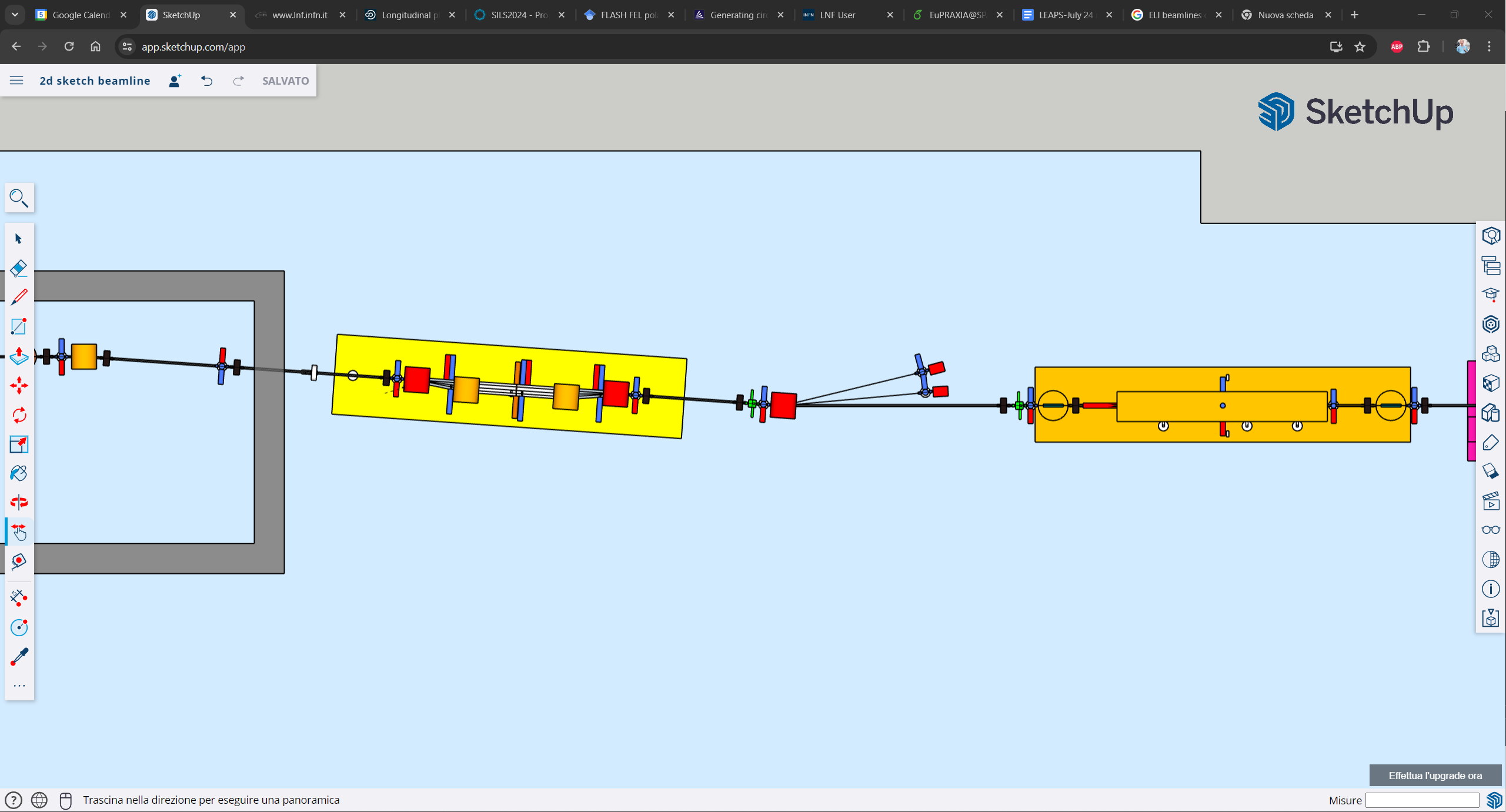 14m
BPM
BPM
Mirror
Monochromator
area (and possible layout)
Spectrometer
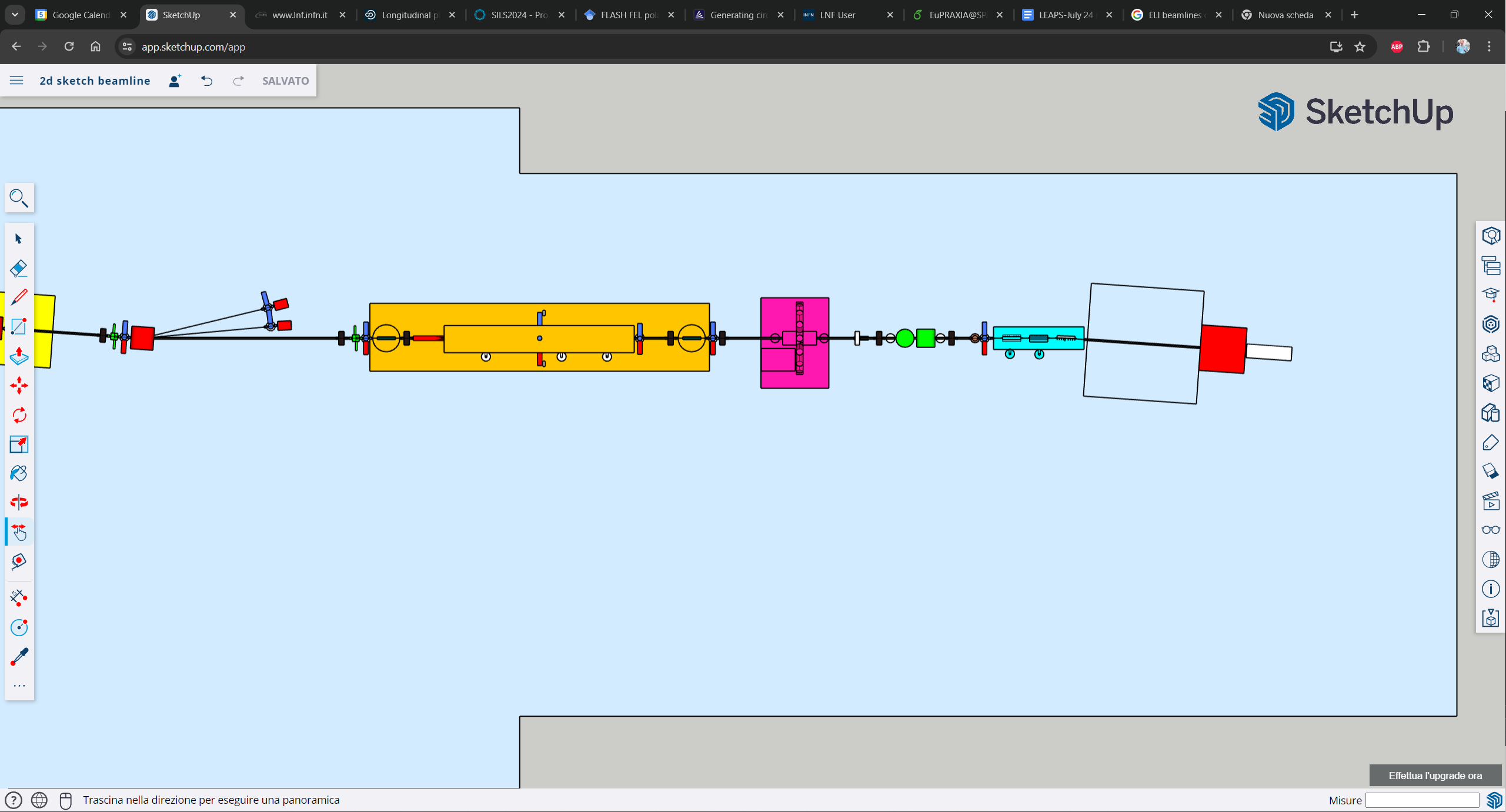 S&D area 
(and layout)
Exp. chamber area
Filter wheels
AQUA beamline layout
Spectrometer
High res xray cam
BPM
BPM
KB mirrors
Hartmann sensor
Aperture
GMD
20m
4m
2m
3m
Time measurement area (and layout)
Added a diaphragm aperture in front of the KB mirrors
Increased the KB chamber for the possibility for an additional mirror
Added a tentative layout for the cookie box
3D layout of the beamlines (as now)
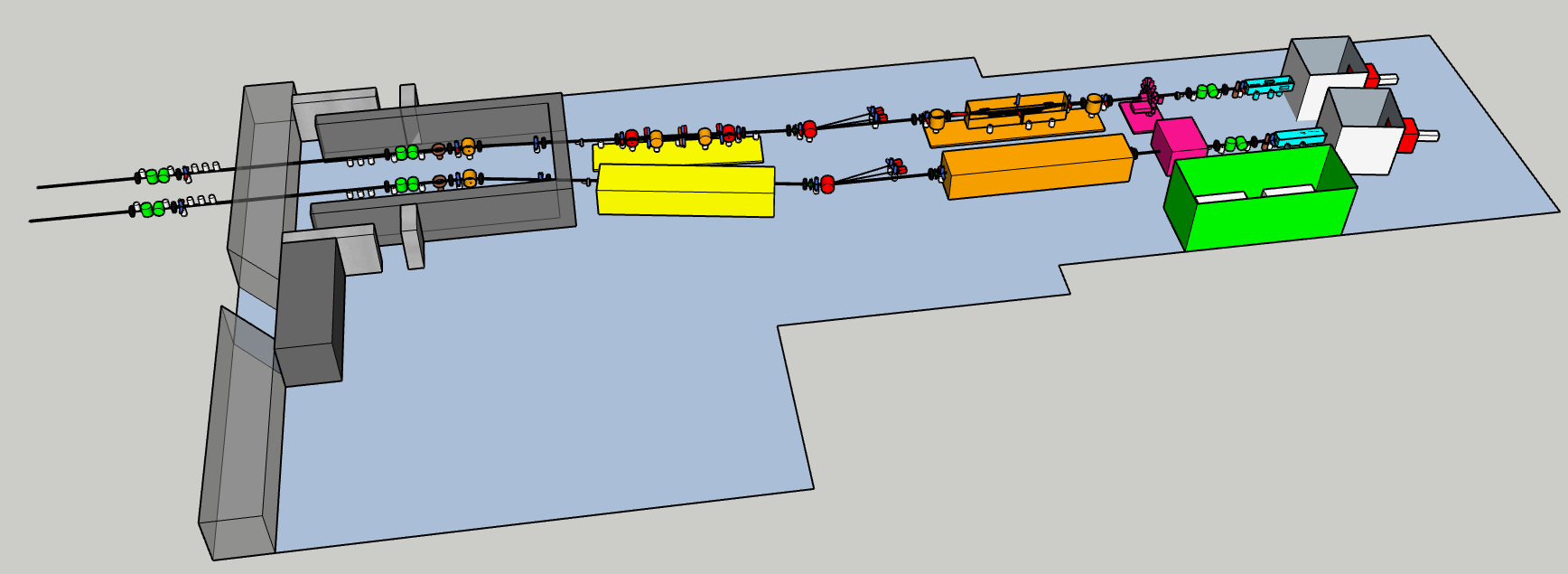 Preliminary estimations on losses
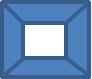 Beam defining apertures
Double rectangular aperture to select the beam from background at the beginning of the beamline
Second aperture as tunable diaphragm before KB mirror for better elimination of spurious radiation
TRL 8
Writing readiness: main description ready, details still missing
Technical readiness: calculations for damage done, design of chamber and motor still missing => Fermi has similar device, contacted for sharing the design, final diaphragm still to be designed.
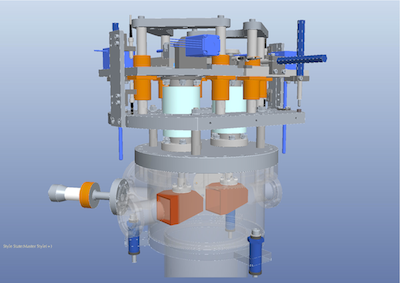 Gas attenuator
Attenuation of the beam with continuous variability 
In between shielding wall (as in FERMI, FLASH, PSI…) to reduce impact on the beamline length
TRL: 7
Writing readiness: draft (only general description of the system)
Technical readiness: differential pumping and gas cross section vs wavelengths needed to be studied, design still in draft
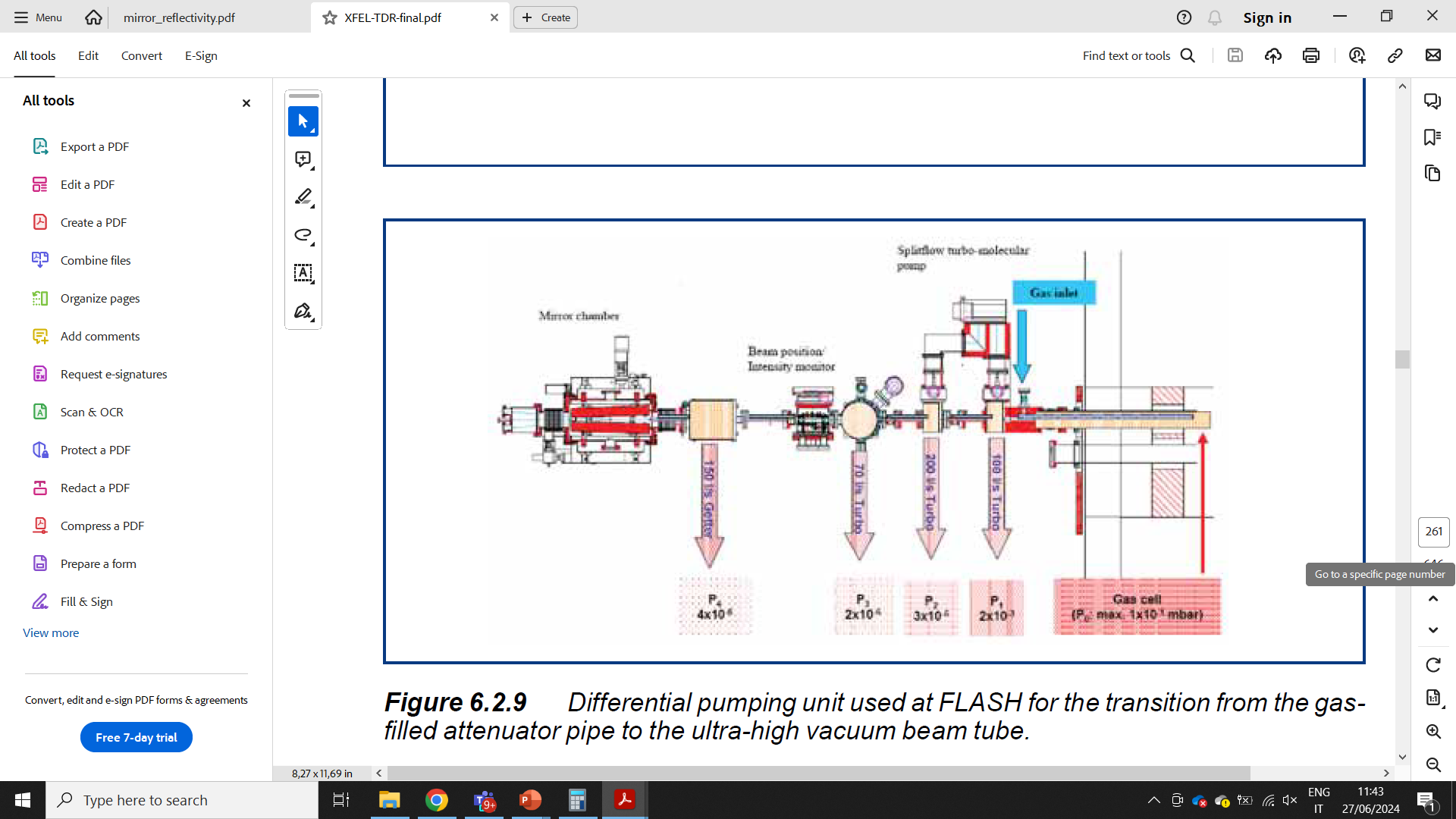 Solid Filters
2 filter wheels with different filter configuration (thickness and materials)
TRL 7
Writing readiness: draft (only general description of the system)
Technical readiness: draft, filter materials and thickness still needed to be evaluated,  chamber and motors need to be designed => asked Fermi for its design
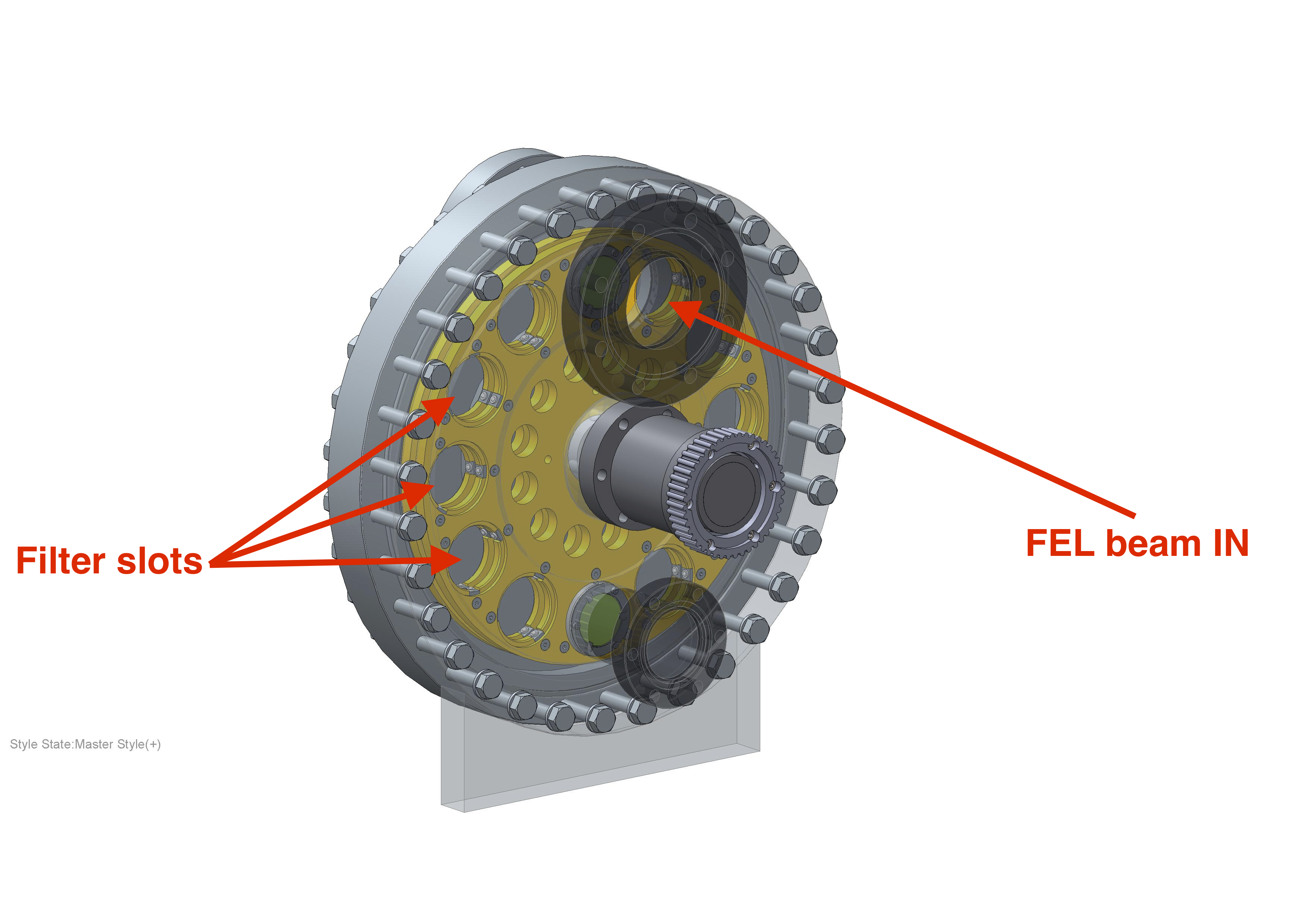 Mirror
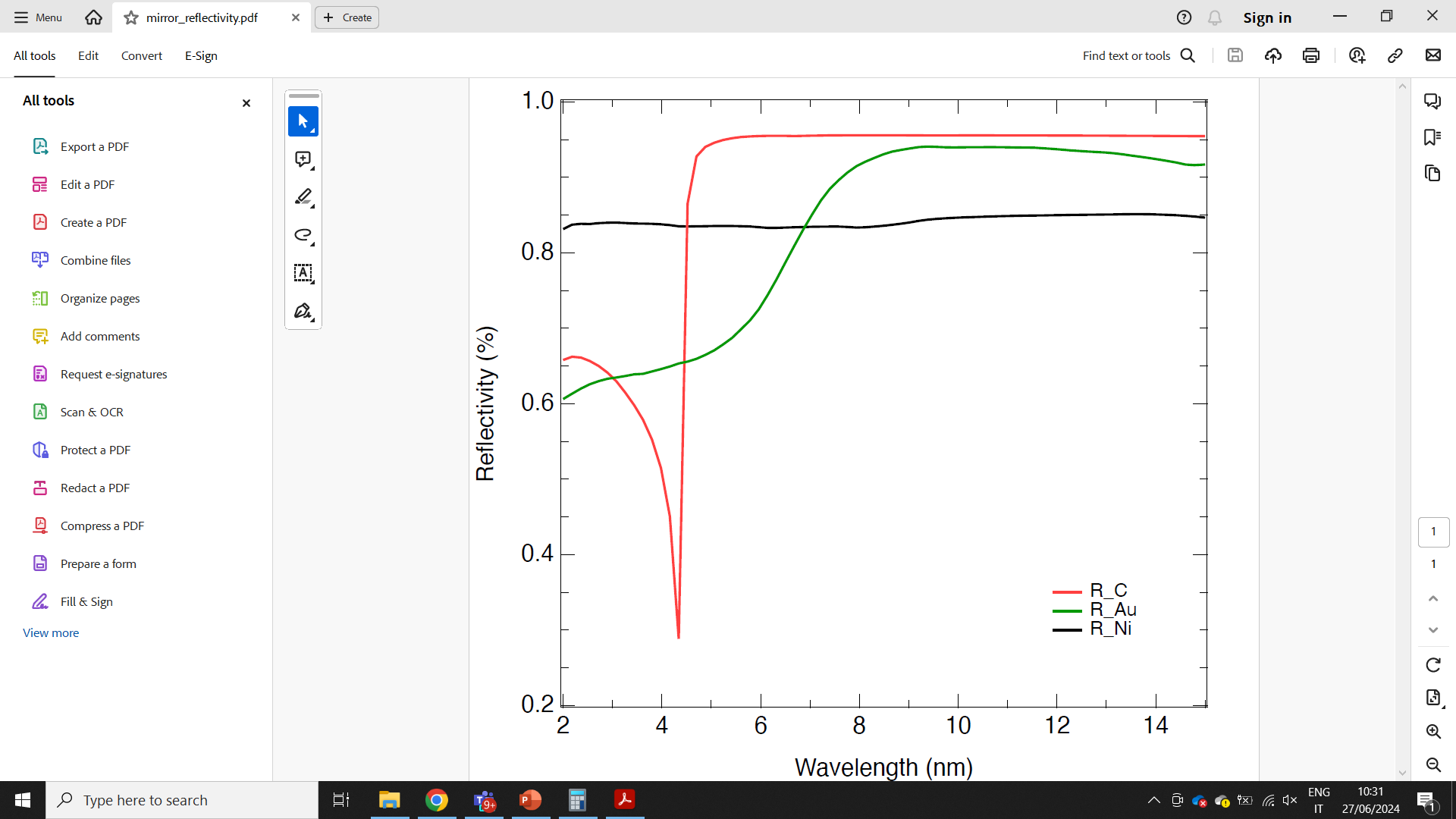 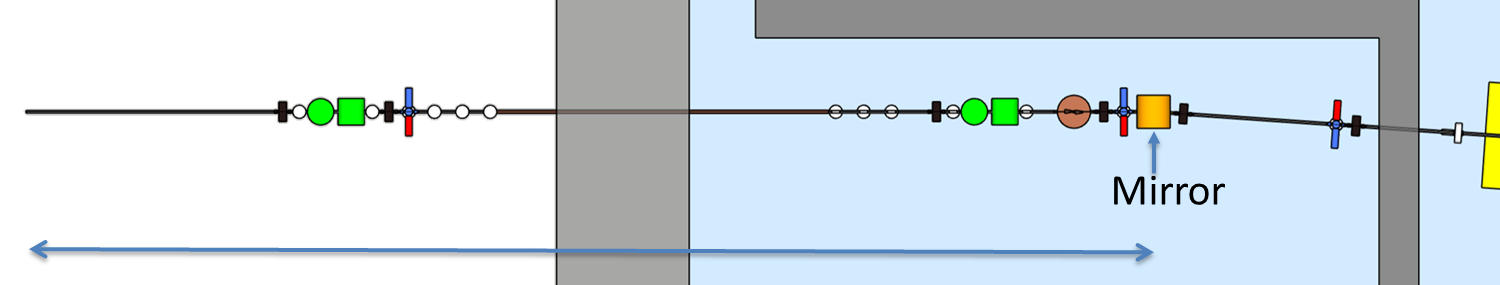 17m
KB focusing
Bendable mirrors in front of the experimental chamber (about 2 m from focal spot)
Desing most sensible to machine parameters variations (mostly divergence)
Added the possibility for a steering mirror before the KB in case of specific experiments needing horizontal aligned beams
TRL: 7
Writing readiness: draft
Technical readiness: draft, calculation for mirrors shape should be optimized after fixing the beam parameter acceptance; same for beam focal spot evaluation. Drawings not started. => Collaboration with FERMI (Ebrahimpour, Principi) where bendable mirror were first employed
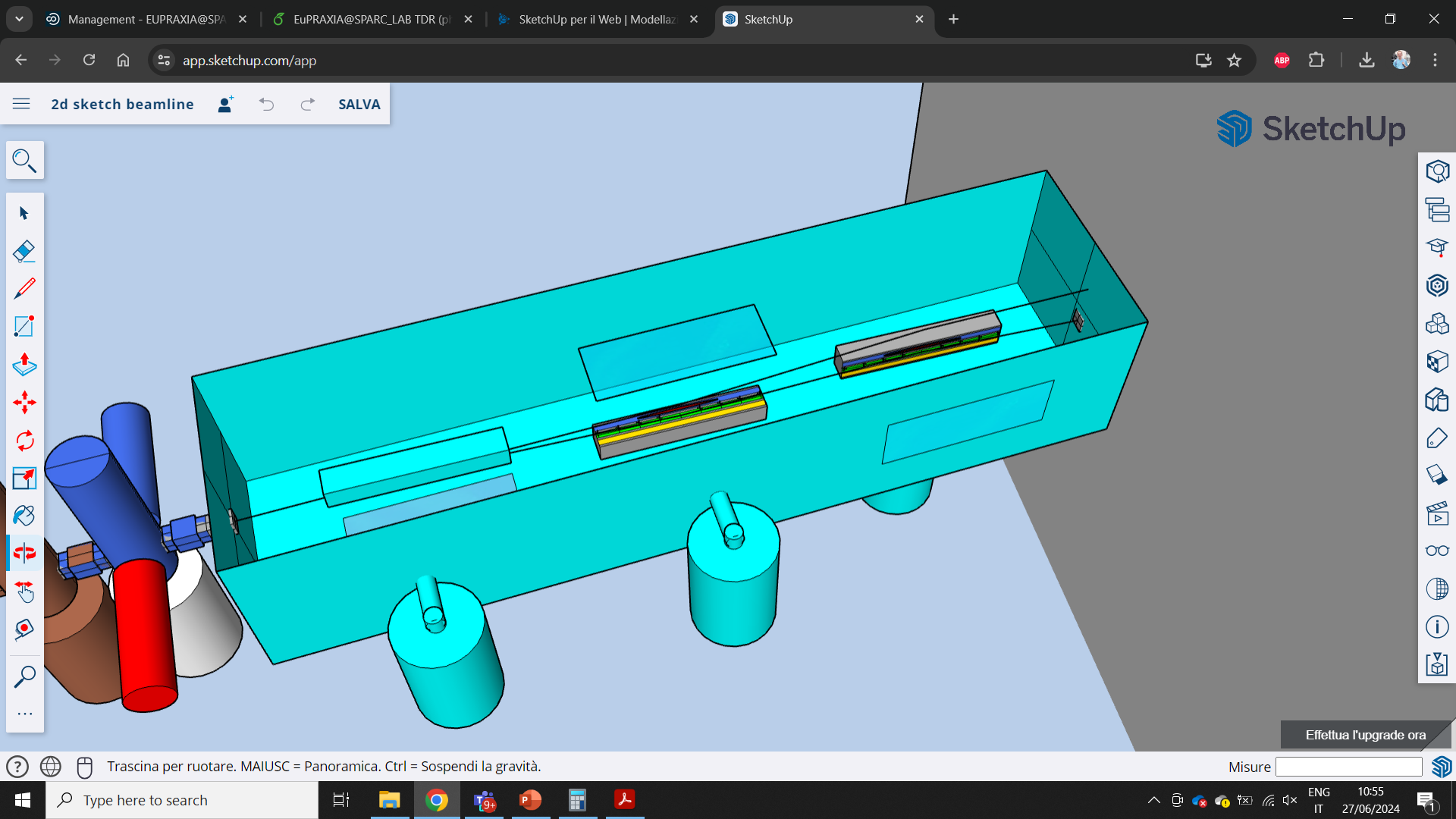 Split and delay System
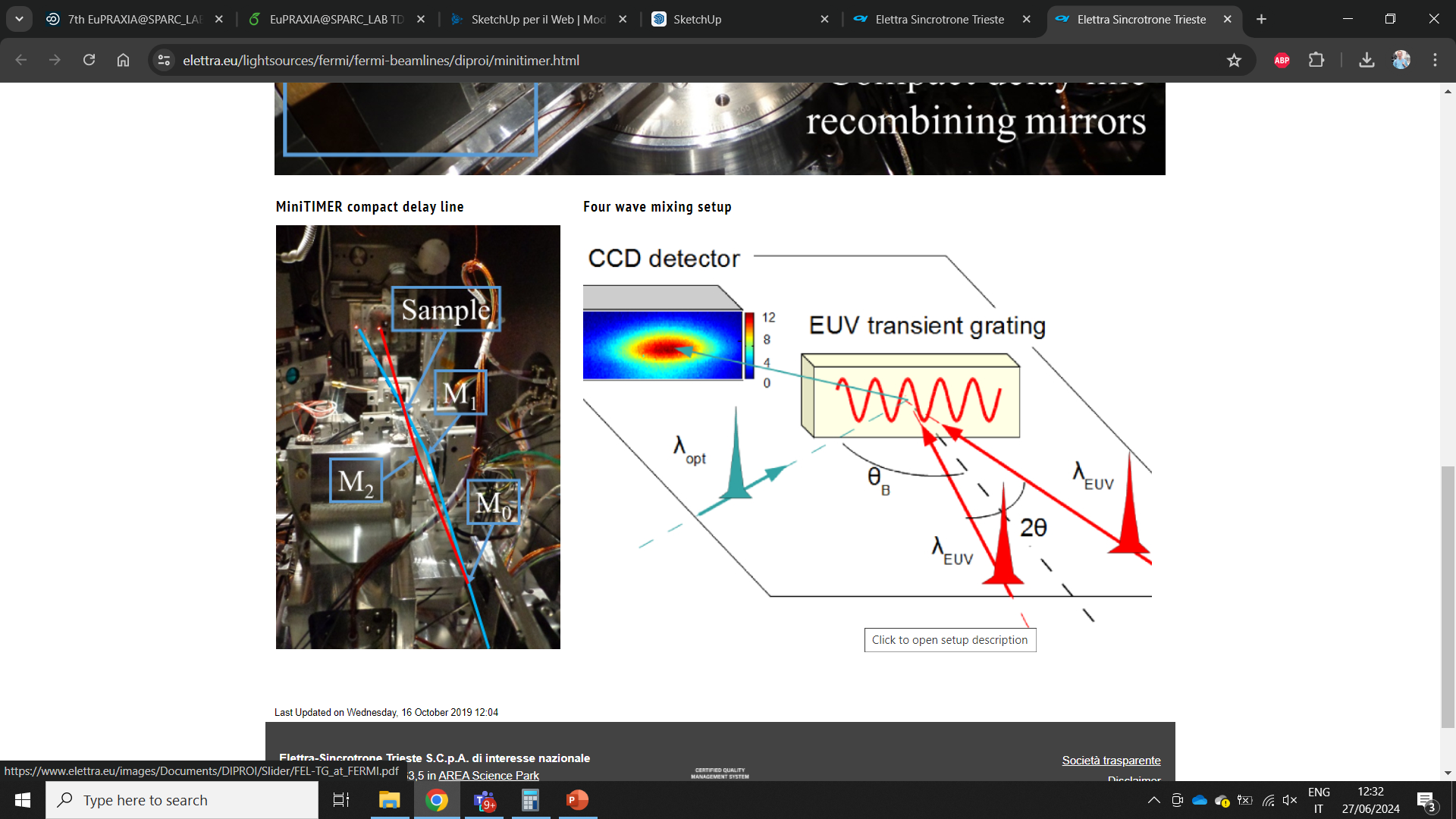 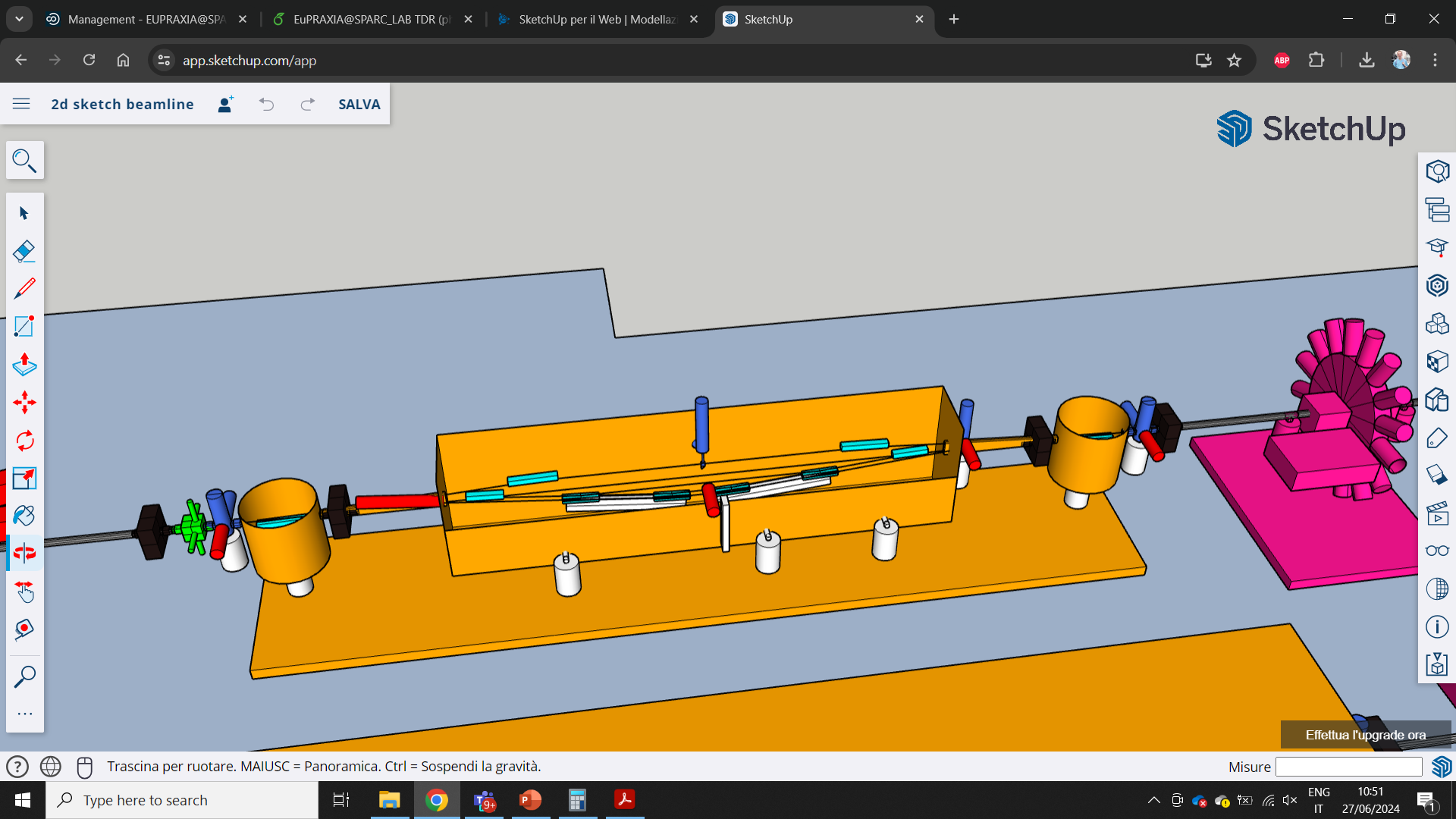 Monochromator
Installed in a second phase (only for high resolution spectroscopy experiments)
Many constrains:	
Need to not shift the beam (outside acceptance) when inserted (=>using the first steering mirror may help at the cost of some reflectivity)
Need to not change (much) the pulse front tilt for short pulse experiments (=> configuration with 2 grating dispersion free configuration)
Need to preserve a reasonable photon number (=> configuration with 1 grating)
TRL: 4
Writing readiness: draft
Technical readiness: draft, layout and parameters still to be decided
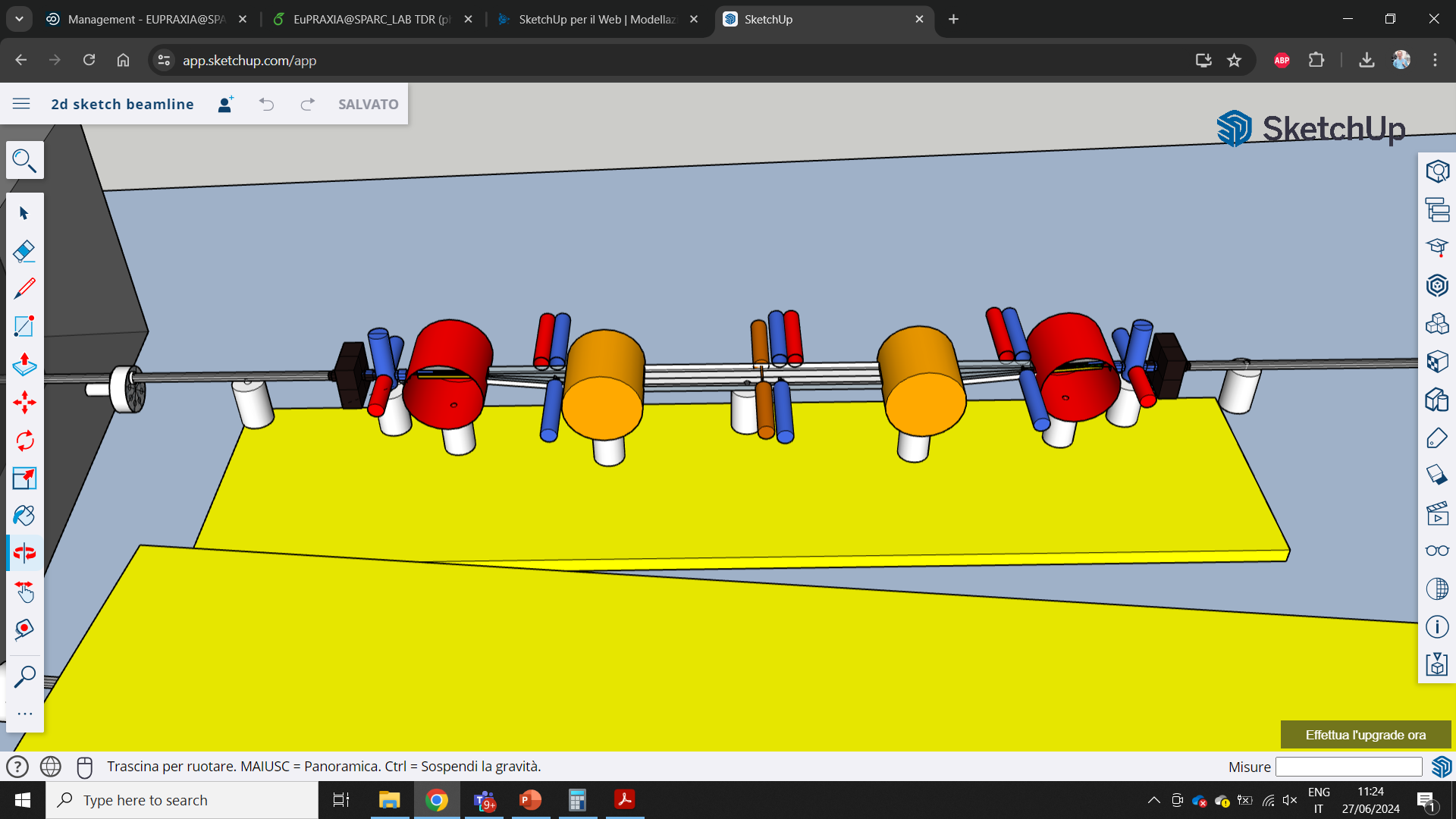 Open problems
Manpower (technical is severe and scientific is moderate) 
stronger collaboration with Fermi (Principi, Ebrahimpour) for scientific collaboration and sharing of technical drawings of similar elements 
Parameter definition: changes in the machine has repercussions on final photon parameters 
start with reference beam, keep the machine able to accept large parameters
Beamline readiness
Conclusions
The beamlines are progressing slowly due to low manpower issue. 
Major problems:
Related to parameter definition
Related to manpower
Related to complete the design of some elements
Risk mitigation:
Contact and collaboration with other groups (Fermi, CNR, Flash, SwissFEL)
Increase the time to deliver the TDR